新Ｕ13選手募集！
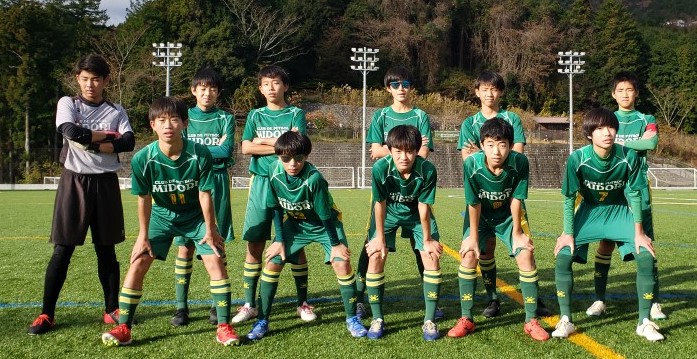 進路に迷ってる選手
まだ間に合う
上手くなりたい
希望高校進路（豊富なパイプ）
人間的成長
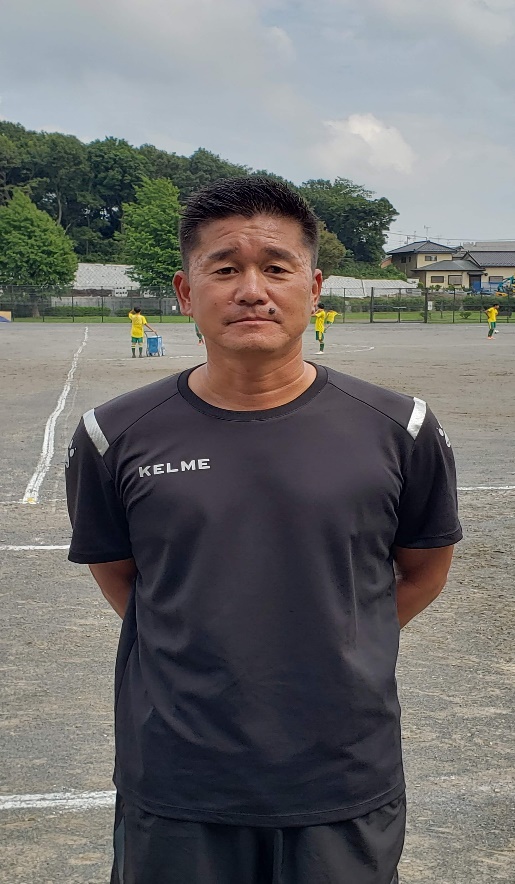 先ずは体験練習をして雰囲気を感じてください。

詳しくはHP内の募集から